2020 Theme: 
“Make Me a Servant”
Jesus Christ: 
A Servant of God
(Isaiah 52:13-15)


January 5, 2020
2020 Theme: “Make Me a Servant”
Jesus Christ: A Servant of God (Isaiah 52:13-15)
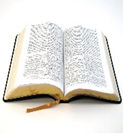 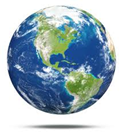 1. “Behold, My servant…”

Who is this servant? He is God’s servant!
Who is this servant? The Ethiopian asks Philip (Acts 8:32-35).  It is Isaiah or another? Perhaps a prophet, a king, or a nation?
Israelites would not likely conclude the “servant” as a member of the Divine family.  But Philip identified Jesus Christ, the Son of God, as the servant of Isaiah’s prophecy.
2020 Theme: “Make Me a Servant”
Jesus Christ: A Servant of God (Isaiah 52:13-15)
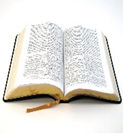 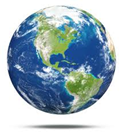 2. God as a servant!

God is Almighty. How can a deity be a servant?
Jesus is God, a member of the Divine family. (Colossians 1:15-17)
Jesus became a servant, as man (Phil. 2:5-8, Matt. 1:23; Heb. 2:7) 
How low would Jesus go in order to serve? “His appearance was so marred…as one from whom men hide there faces” (Isa. 52:14; 53:1-3)
This is not the typical route to greatness for a king.  Yet He would accomplish incomparable results! (Isa. 52:15; Isa. 9:6-7)
2020 Theme: “Make Me a Servant”
Jesus Christ: A Servant of God (Isaiah 52:13-15)
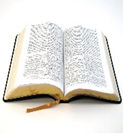 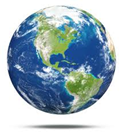 3. Servants serve!   Jesus served!

Jesus sought to please His Father (Luke 2:49)
Jesus obeyed His Father in baptism (Matt. 3:13-17)
Jesus obeyed His Father in ministry (John 8:25-29)
Jesus obeyed His Father at the crucifixion (Matt. 26:39)
2020 Theme: “Make Me a Servant”
Jesus Christ: A Servant of God (Isaiah 52:13-15)
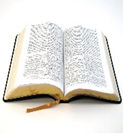 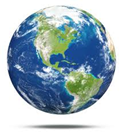 Conclusion

Our Theme for 2020 is “Make Me a Servant”
Our God has shown us what a true servant is; as Jesus is a Servant of God!
2020 Theme: 
“Make Me a Servant”
Jesus Christ: 
A Servant of God
(Isaiah 52:13-15)


January 5, 2020
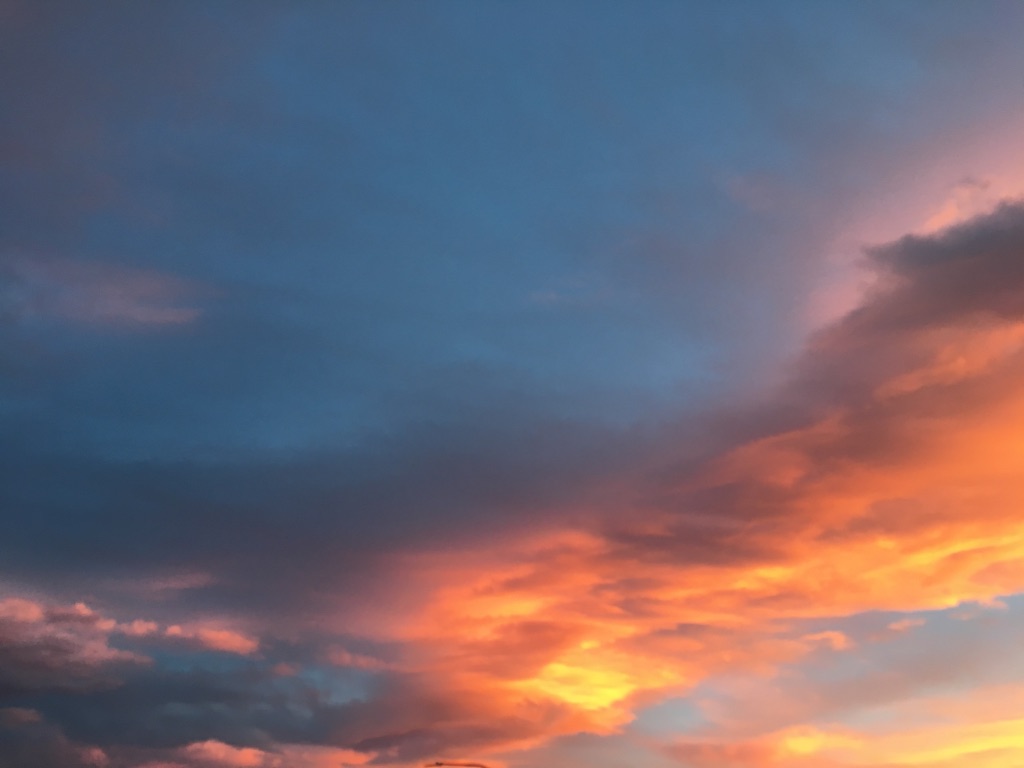 Group 3